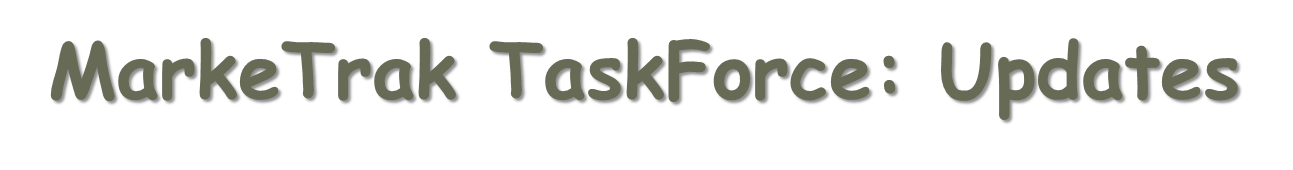 Update to RMS

March 3, 2015
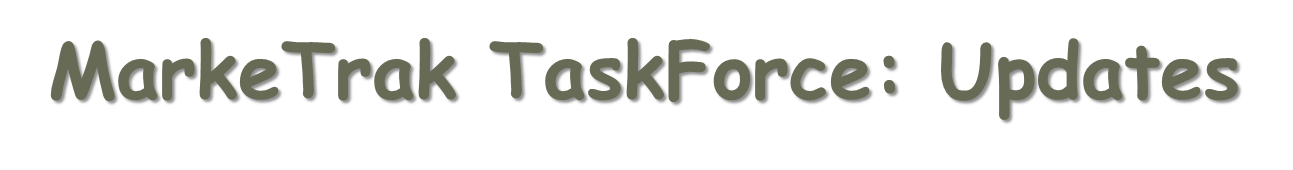 RMGRR129 – Revision to Customer Rescission Completion Timeline - VOTE
The revision will implement a written standard in the Retail Market Guide providing specific timing and responsibilities a Competitive Rep shall follow to complete a timely execution of a customer rescission after completion of a switch transaction.
Gaining CR submits timely Rescission MT
Losing CR is provided two (2) Business Days to ‘agree’ and transition the Rescission MT 
Losing CR shall submit the appropriate back-dated Move-In transaction (BDMVI) within another (2) days of the TDSP updating the MT status to “ready to receive”
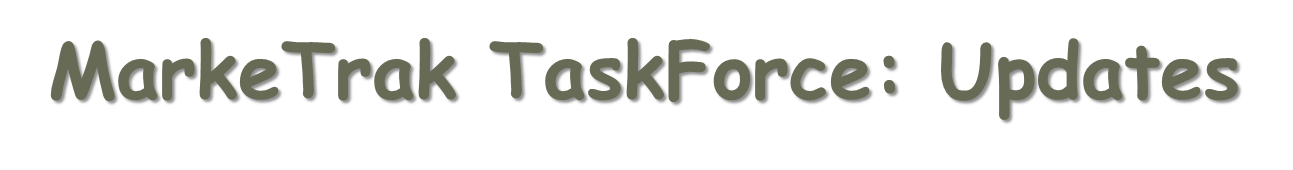 Inadvertent Gain (IAG) Training Roadshow

Agenda: 
High Level Overall Responsibilities	John Schatz, TXUE
General overview – poor customer experience
IGL drivers
Prevention of IGLs
IAG Process
CR perspective				Tomas Fernandez, NRG
TDSP perspective			Corde Nuru, CenterPoint 
RMGRR129 – Revision to Customer Rescission Completion Timeline
                                                                Jim Lee, AEP   
Market Challenge				John Schatz, TXUE
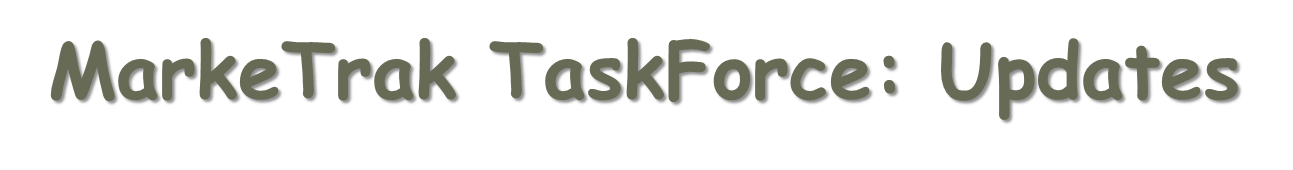 Inadvertent Gain (IAG) Training Roadshow

“Save the Dates” 
Austin, ERCOT Met Center
Tuesday, May 12th , 9:30 am – 4 pm

Houston, CenterPoint Energy  Conf Room 1360
Friday, May 15th , 9:30 am – 4 pm

Dallas, Oncor 
Friday, June 12th , 9:30 am – 4 pm
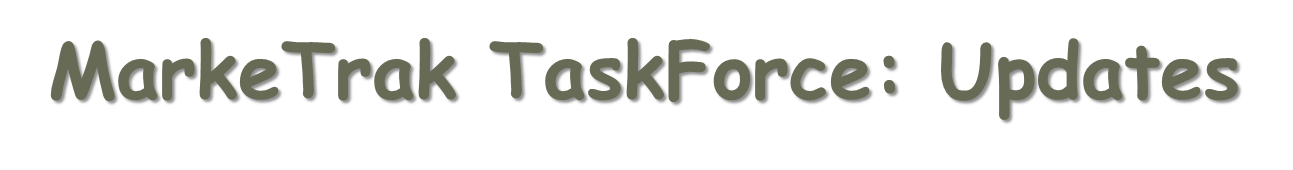 MarkeTrak Issues – Premature closing of IGL/Rescission Subtypes
2/3/15 and 2/11/15 a large number of MTs (IGL and customer rescission) prematurely auto-closed
The “clock” for auto-closure had changed from 15 days to 15 minutes
ERCOT was unable to root cause the revision
Since, 2/11/15, ERCOT has installed additional audit/logging functionality so should this occur again, ERCOT will have the ability to trace the origin
Remediation plans, should this issue recur, is the following..
Market notice as soon as possible
ERCOT to provide a list of impacted MTs available to REPs via a link in MIS and noted on the official market notice
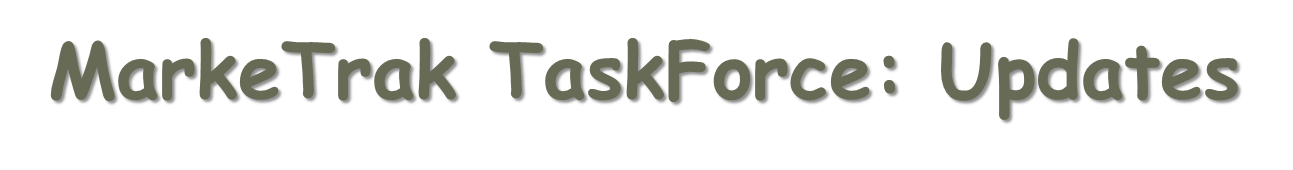 MarkeTrak SLO Results- 

MTTF, ERCOT, and API Users (Oncor and CenterPoint) have been reviewing the current SLOs established for API response times
Current methodology calls for the measurement of “test cases”
ERCOT has presented data for the simple averages of actual response times experienced for the various query searches
ERCOT will confer with API Users to compare results of data for the January and February response times
Next steps:  possible revised SLO or addition of new metric
MarkeTrak  Documentation
http://www.ercot.com/services/client_svcs/mktrk_info/index.html
http://www.ercot.com/content/meetings/rms/keydocs/2014/0110/08.__RMS_MarkeTrak_Task_Force_20140104.ppt
http://www.ercot.com/content/meetings/rms/keydocs/2014/0603/07.__RMS_MarkeTrak_Task_Force_20140603.ppt
http://www.ercot.com/content/meetings/rms/keydocs/2014/1028/07.__RMS_MarkeTrak_Task_Force_20141028.ppt
http://www.ercot.com/content/meetings/rms/keydocs/2015/0106/09.__RMS_MarkeTrak_Task_Force_20150106.ppt
http://www.ercot.com/committees/board/tac/rms/marketraktf/index.html
http://www.ercot.com/content/committees/board/tac/rms/marketraktf/keydocs/2014/PR010_03_training_FINAL.ppt
http://www.ercot.com/content/wcm/training_courses/97/MarkeTrak_Detailed_Training_102014.ppt

User Guide
Bulk Insert Templates
MarkeTrak Workflows
MarkeTrak Tips and Tricks
MarkeTrak API WSDL/XSD

Also direct link from MarkeTrak tool
Questions